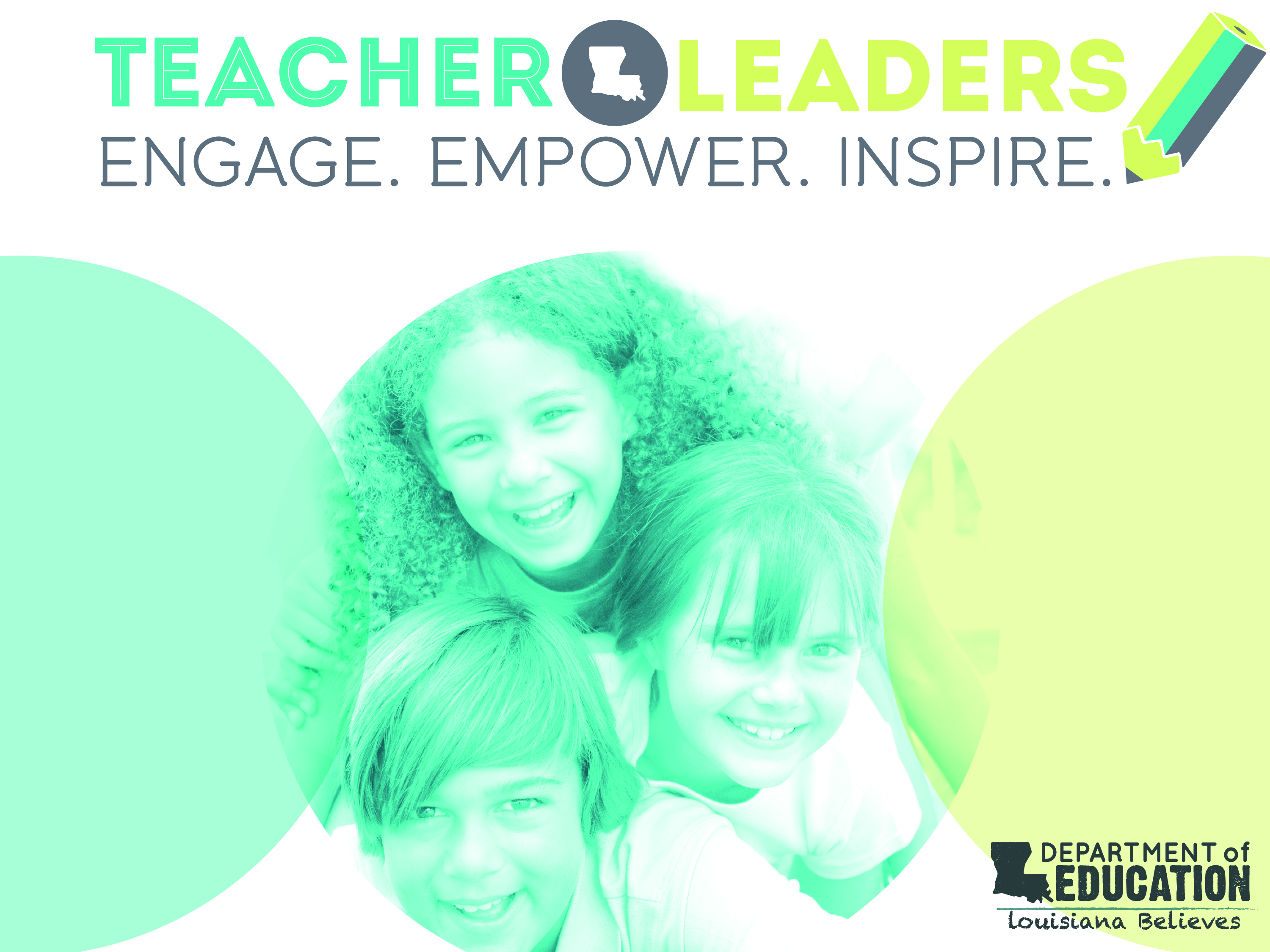 Reflections from the PARCC Field Test
Objectives
By the end of this presentation, participants will:
have a window in the field test experience including: numbers, celebrations, issues, feedback, and plans for 2014-15 
have a better understanding of how to use the sample sets, tutorial, and infrastructure trial to ensure both students and devices are ready for the online testing
Louisiana Believes.
Overview
Feedback from Participants in Field Test
Explore Sample Sets, Tutorial, and Practice Tests
PARCC Field Test Administration Details
Plan of Support
Review Access for All, Accessibility Features, and Accommodations
Provide overview of Pearson Access
Louisiana Believes.
What Students Said
“I was amazed that it was not very hard to understand I was impressed that tech is easy to understand” 
6th grade Math

“In one or two of the questions I didn't understand what it is telling me.  I flagged it and went back to it later when I was finished with everything else.”
4th grade ELA

The PARCC test was a cool test. It is way better than taking a test on paper. It helped me to stay on task by being electronic. One of the reasons I liked it is because who doesn’t like using a computer?” Jeremiah, 6th grader in Lafayette Parish
Louisiana Believes.
What Teachers Said
“Our Test Coordinator had us very well prepared and I think that also speaks volumes for the District Accountability Office and its test coordinator. it was a pleasant experience for us all. Thanks for the opportunity to field test. My kids were really pumped about being a part of this.” 
4th Grade Math


“The teachers I spoke with stated that the testing environment seemed less stressful because it was on the computer. The children also seemed more at ease.”  
Kasie Mainiero, University Elementary, Caddo Parish
Louisiana Believes.
Overview
Feedback from Participants in Field Test
Explore Sample Sets, Tutorial, and Practice Tests
PARCC Field Test Administration Details
Plan of Support
Review Access for All, Accessibility Features, and Accommodations
Provide overview of Pearson Access
Louisiana Believes.
Assessment Resources
Tutorial: This tutorial guides users through all of the features of the online system.  The tutorial can be accessed an unlimited number of times.
 
Sample items:  These are previously released PARCC items that have now been loaded onto the technology platform.  These can be accessed an unlimited number of times.

Practice tests:  ELA PBA and Math EOY practice tests are available now. ELA EOY and Math PBA will be available in the Fall.  Rubrics are included.  Fall release will include imbedded scoring.

Please ensure you check the technology specifications for use of these assessments.  Google Chrome and Safari are the most compatible browsers.  Certain versions of Internet Explorer are not compatible.

practice.parcc.testnav.com
Louisiana Believes.
Helping Students: Calculator
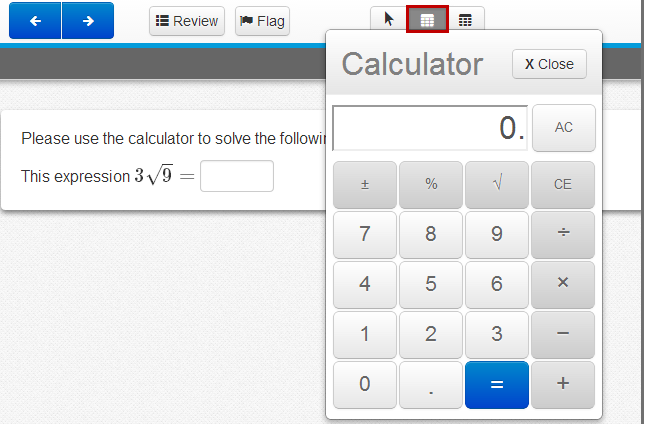 Louisiana Believes.
Helping Students: Eliminate Choice Tool
Louisiana Believes.
Helping Students: Line Reader
Louisiana Believes.
Helping Students: Masking
This is an example of the ‘answer masking’ accessibility feature:
Louisiana Believes.
Additional Resources
Assessment Guides:
2014-15 ELA Grades 3-5  PARCC Assessment Guide
2014-15 Math Grades 3-5 PARCC Assessment Guide
2014-15 ELA Grades 6-8 PARCC Assessment Guide
2014-15 Math Grades 6-8 PARCC Assessment Guide

Eagle
Updates to fully align with CCSS with additional technology 
Printable Resources for Students/Teachers
Focus Group to inform enhancements
Louisiana Believes.
Overview
Feedback from Participants in Field Test
Explore Sample Sets, Tutorial, and Practice Tests
PARCC Field Test Administration Details
Plan of Support
Review Access for All, Accessibility Features, and Accommodations
Provide overview of Pearson Access
Louisiana Believes.
2014-2015 Assessment Plan
Louisiana Believes.
PARCC Spring 2014 Field Test
The majority of districts had exposure to PARCC during the Field Test

63 traditional districts and 25 nontraditional schools/charters elected to participate (Almost 50,000 students)
Sampling eased the burden for participation
only 2-3 grade levels within a school
only 1-2 classes within a grade level
Students participated in either the ELA or math component, not both
Students participated in either the phase I, phase II or both components ranging from 2-5 sessions
Louisiana Believes.
Spring Field Test Expectations
The Spring field test was a learning experience for states, districts, schools, teachers, and students.  

The field test allowed:

Districts across the state to practice implementing the online assessment
Students to experience the PARCC items
Educators to learn about the accessibility and accommodations features
Louisiana teachers, students, families and districts to provide feedback on improving the assessment
Louisiana Believes.
Scheduling
Schools schedule testing at any time during the testing windows:
Louisiana Believes.
Testing Components
Louisiana Believes.
Testing Times
The test is timed.  Each grade level and content area has a unique set of testing times.   
Session time:  The amount of time anticipated allocated for the section
Additional time: The amount of extra time that can be offered for all students
Students with IEPs/504 plans:  If the student has an ‘extended time’ accommodation, he/she should be granted additional time

A complete list of testing times is available in the Test Coordinators Manual.
Louisiana Believes.
Overview
Feedback from Participants in Field Test
Explore Sample Sets, Tutorial, and Practice Tests
PARCC Field Test Administration Details
Plan of Support
Review Access for All, Accessibility Features, and Accommodations
Provide overview of Pearson Access
Louisiana Believes.
Planning Support
Support Successes:
Hands on Trainings, call in times, and the LDOE hotline were useful in preparing  for and administering the online assessments.
Districts were able to administer the assessments without major technology issues.
Support Areas to Improve: 
Real time communication with other districts and LDOE
Better test administrator and coordinator manuals
More opportunities for students to practice 
Support for 2014-15: 
Monthly DTC conference calls
Edmodo group for district test and tech coordinators (use code 73sb37)
July and January district and tech face to face coordinator meetings (July 23 in Natchitoches, July 24 in Baton Rouge)
September Dry Run
Quarterly computer based testing trainings by Network
Louisiana Believes.
September Dry Run
In September 2014, districts will be participating in a Dry Run to test preparedness for the Spring 2015 operational assessments.

Districts are assigned a date for their trial according to internet service provider in order to effectively test both the school’s, district’s and ISP’s network.

The Dry Run results will inform and be a part of the paper/online assessment waiver process.

Based on the results of the Dry Run as well as related information, districts will be able to apply for school level waivers for:
Grades 5-8 that are not tech-ready for online assessment to test on paper
Grades 3-4 that may already be tech-ready and wish to test online instead of on paper
Louisiana Believes.
Overview
Feedback from Participants in Field Test
Explore Sample Sets, Tutorial, and Practice Tests
PARCC Field Test Administration Details
Plan of Support
Review Access for All, Accessibility Features, and Accommodations
Provide overview of Pearson Access
Louisiana Believes.
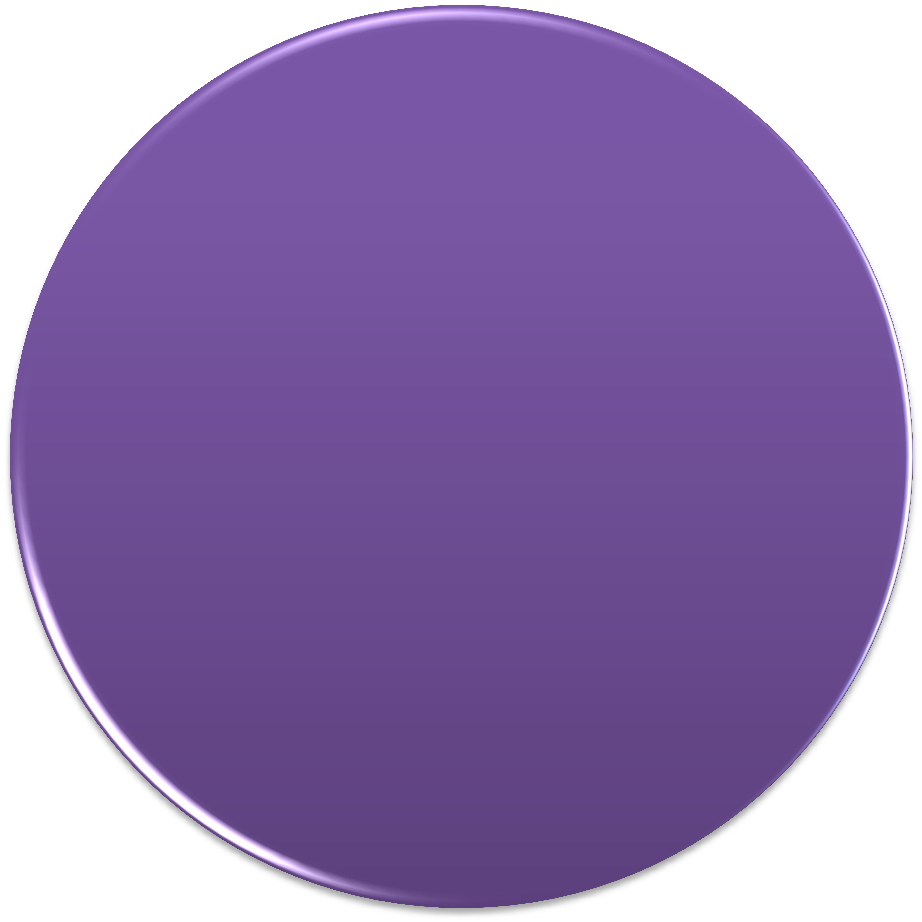 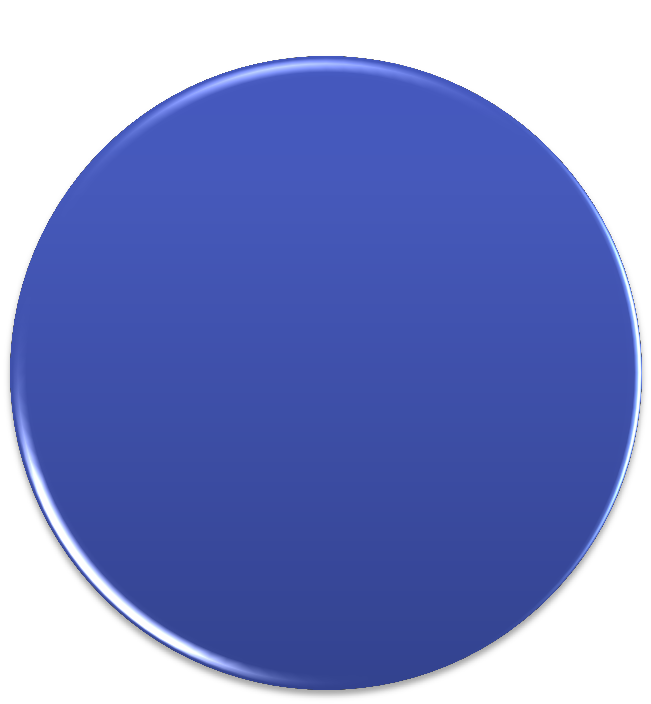 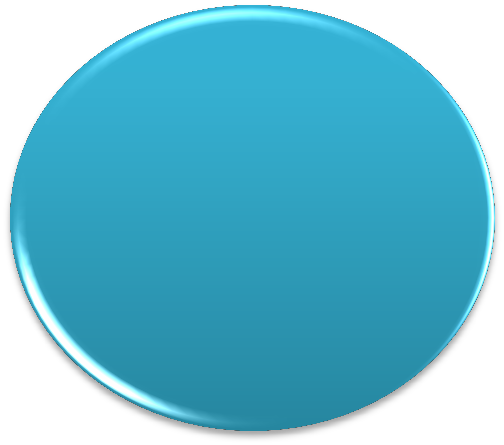 Accessibility Features and Accommodations
Features for All Students
Accessibility Features
Accommodations
Louisiana Believes.
Accessibility Features and Accommodations
The PARCC test offers accessibility features and accommodations for students.  

Features for All:
Tools built into the assessment such as choice elimination, line reader
Does not require an ‘opt in’ prior to the test

Accessibility features that need to be ‘turned on’:
Available to any student taking the PARCC assessments 
Allows for even more individualized support for students
Students/teachers ‘opt in’ to these features during or prior to the test

Accommodations: 
Aligned to students’ IEP or 504 plans
Also available for ELL students
Louisiana Believes.
Key Accommodation Notes
Read Aloud 
All students are permitted to have the math assessment read aloud as a pre-determined accessibility feature.
Students with the read aloud accommodation may have the entire ELA assessment read aloud.
English Language Learners can opt in to the read aloud accessibility feature in math.  However read aloud is not an accommodation allowed for English Language Learners on unless part of an IEP or 504 plan.
Extended Time
This is a timed assessment with a estimated amount of time plus a set amount of additional time, for all students who need it, to complete the session.
Students receiving the accommodation of extended time will have one school day to complete the test session.
Calculator
Students may use either the calculator embedded in within the test or an appropriate hand-held calculator.
Students with the calculator accommodation will be allowed to use the calculator on all parts except on fluency items at the end of the testing session (Grades 3-6).
Louisiana Believes.
Overview
Feedback from Participants in Field Test
Explore Sample Sets, Tutorial, and Practice Tests
PARCC Field Test Administration Details
Plan of Support
Review Access for All, Accessibility Features, and Accommodations
Provide overview of Pearson Access
Louisiana Believes.
Pearson Access
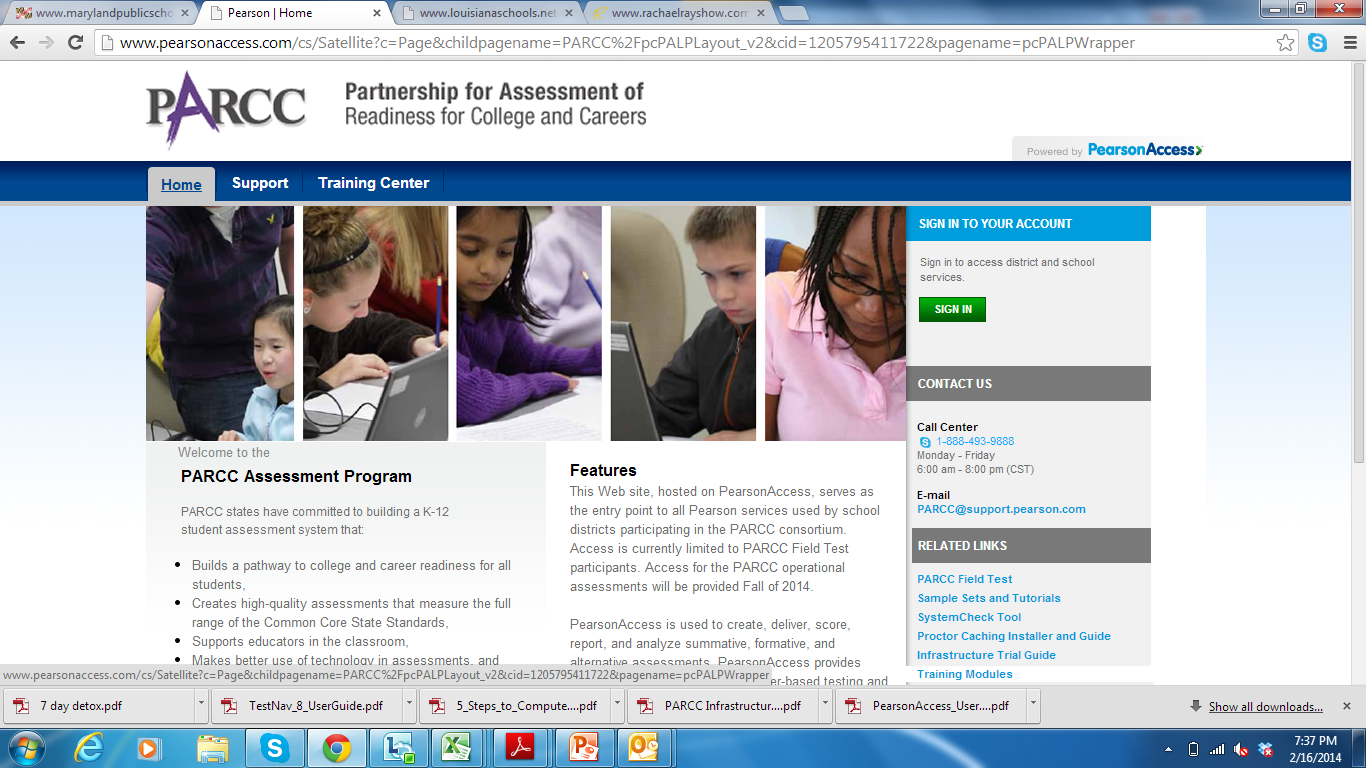 www.Pearsonaccess.com
Louisiana Believes.
Contact
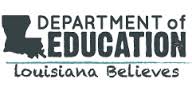 Kristina Bradford
Kristina.Bradford@la.gov
225.241.8365

Carol Mosley
Carol.Mosley@la.gov
225.342.1849
Louisiana Believes.